RHEUMATIC FEVER
Dr. Haripriya Jayakumar
Senior resident
Introduction 
History 
Epidemiology 
Etiology 
Immunopathogenesis 
Pathology 
Clinical features
Diagnosis 
Treatment 
Prevention
Introduction
Rheumatic fever is – 
			inflammatory systemic disease
			triggered by Group A Streptococcus
				(non-suppurative complication)
			genetically predisposed individuals

Leading cause of acquired heart disease in children and young adult worldwide
Epidemiology - Disease trend
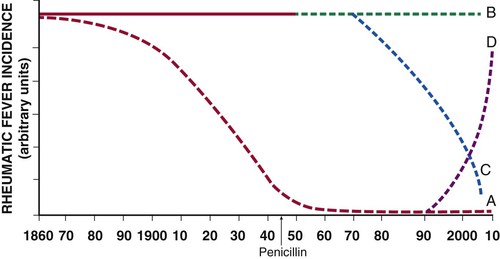 [Speaker Notes: Four pattern of incidence of rheumatic fever over past 150 years. 
Curve A – preantibiotic fall in the incidence of RF, typical of industrialised countries. 
Curve B – persistent high incidence in regions with no comprehensive programme for prevention – Africa, middle east, eastern europe, south america, indeginous communities of australia
Curve C – post antibiotic fall – countries with programmes for primary and secondary prevention – cuba, costa rica, martinique and guadeloupe
Curve D- fall and rise in incidence in countries like the Soviet Republics of central Asia]
WORLD WIDE INCIDENCE 1970-1990
Seckeler, Hoke: The worldwide epidemiology of acute rheumatic fever and rheumatic heart disease; Clinical Epidemiology, 2011
WORLDWIDE INCIDENCE 1990-2011
Names to be remembered..
Rheumatic fever described since the 17th century
Sydenham – related chorea with arthitis 1600s
Charles Wells (1812) – Association of rheumatism  with carditis and subcutaneous nodules
Jean –Baptiste Bouillaud (1836) – 1st publication on rheumatic fever (‘Father of rheumatic heart disease’)
Walter B Cheadle (1889)– 1st classic description of rheumatic fever.
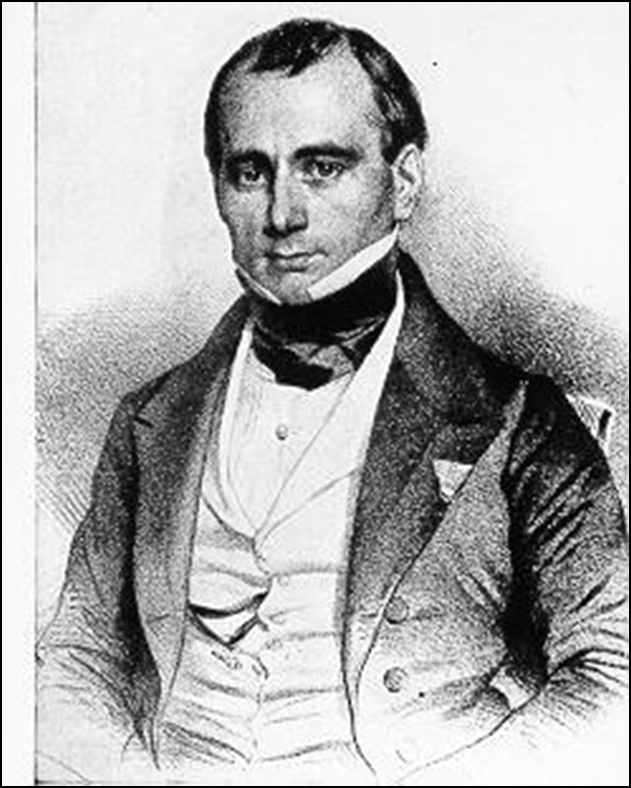 Ludwig Aschoff(1904) - 1st description of pathology of rheumatic carditis.
Alvin F Coburn (1931) – 1st proved causal relationship between Beta hemolytic Strep and ARF
Rebecca Lancefield (1933) – Serogrouping of Streptococci
T Duckett Jones (1944) – 1st diagnostic criteria for RF. He presented his paper on the diagnosis of rheumatic fever in Chicago (AMA meeting)
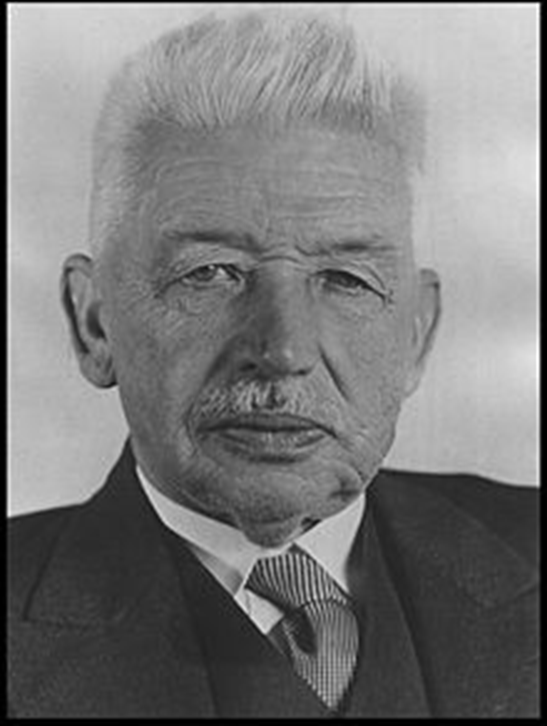 The epidemiological triad
The agent - Group A beta hemolytic streptococci
Gram positive cocci
 chain / pair
Non sporing, non motile
Facultative anerobes
Encapsulated
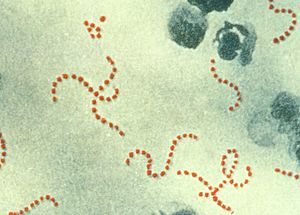 Lancefield serological classification
On the basis of the C carbohydrate antigen on the cell wall




Streptococci classified into many groups from A-K & H-V
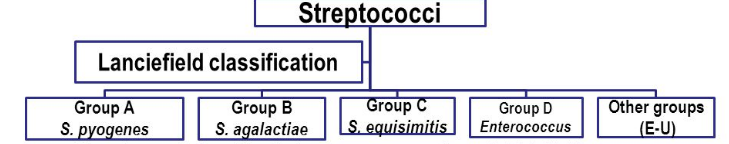 Classification based on hemolysis in sheep blood agar
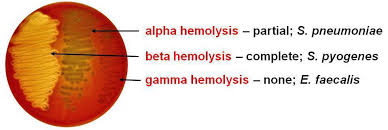 [Speaker Notes: hemolysis
Partial hemolysis
Green discoloration around the colonies
e.g. non-groupable streptococci (S. pneumoniae & S. viridans)
-hemolysis
Complete hemolysis
Clear zone of hemolysis around the colonies
e.g. Group A & B (S. pyogenes & S. agalactiae)
-hemolysis
No lysis
e.g. Group D (Enterococcus spp)]
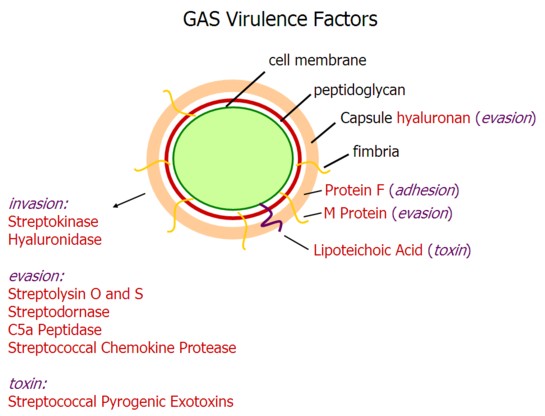 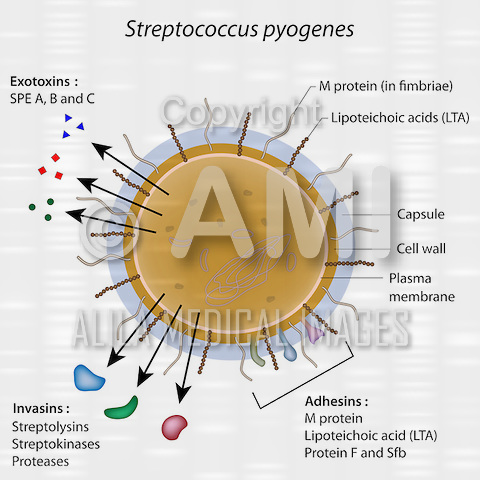 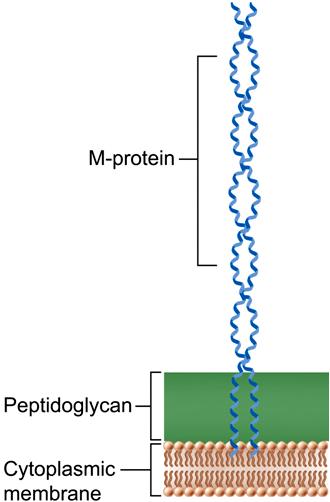 The M protein:
major surface antigen

epitopes which cross react with   myocardium, synovia, skin and brain

Alpha helical coiled-coil fibrillar protein– significant homology in structure & amino acid sequences to tropomyosin, myosin, keratin, vimentin & laminin.
Based on the conserved C repeat regions Class I & Class II GAS strains are named.

It is the Class I M-type of which belongs the strains 1,3,5,6,14,18,19 and 24 ---that have been associated with RF
GAS pharyngitis
Age group : 5-15 years

In epidemics, 3 % of untreated cases – developed RF

In endemic areas, 0.3% of untreated cases developed 

Infection may be asymptomatic in 30-50% of cases of RF (approx one-third)
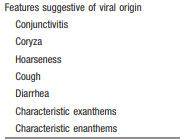 The environment
Overcrowding
Poverty
Poor nutrition
Poor hygiene
Poor access to health care
Rapid spread

Lack of primary prevention
Lack of secondary prevention
Change in environment factors
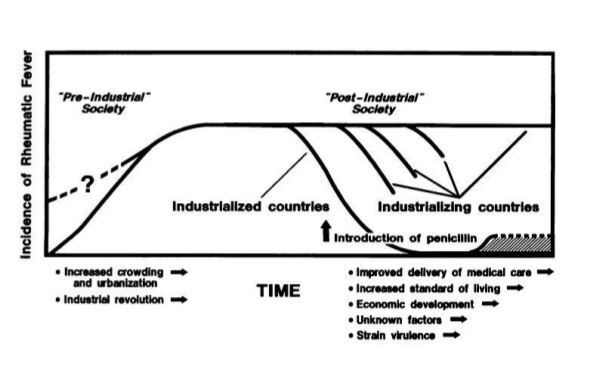 The host
Genetic susceptibility
Exact pattern of inheritence not identified

The evidence: 

Familial aggregation of cases – first described by Cheadle
Children whose parents had RF had 2.93 times increased risk
Studies in monozygotc twins – 6 times than in dizygotic twins
The heritability of RF is 60%
HLA-II (Chr 6) is the gene most associated with RF and development of RHD
HLA-DR7 mostly associated with progressive valvular lesions in RHD
HLA-DR53, HLA-DQA, HLA-DR4, HLA-DR9
(determines antigen presentation to T-cell receptors)

TNF alpha and TGF β
Non HLA B cell antigen D8/17 is associated with increased susceptibility
Components of Adaptive Immune Response
		CTLA 4 in addition to HLA II
Components of Innate Immune Response:
		Ficolin 2
		Mannose binding Lectin 2
		Receptor for Fc Fragments of IgG
		Toll Like Receptor 2
Cytokine Genes
		TNF α and TGF β, IL 1 receptor A, IL – 10
B cell alloantigens
[Speaker Notes: Though significant association has been found, study results either conflict with each other or have not been replicated
Not possible to predict individuals at risk for developemnt of RF following an episode of untreated strep pharyngitis]
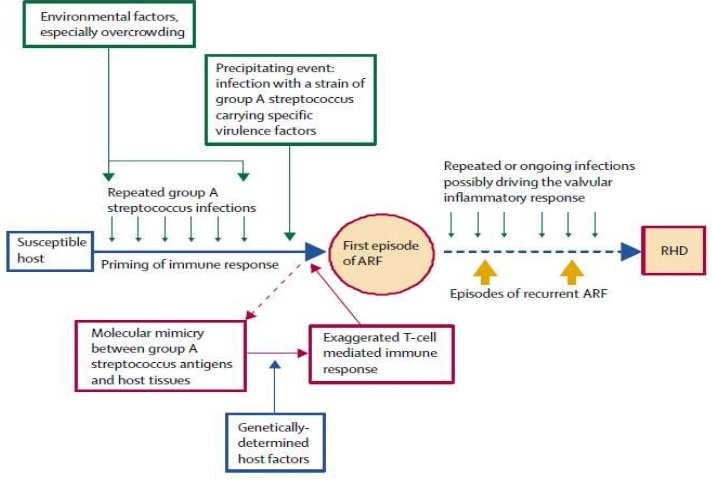 Immunopathogenesis
Molecular mimicry: 
	B-cell mediated
	T- cell mediated

Superantigens 
alternate hypothesis
Molecular mimicry
Sharing of epitopes between host tissue and bacterial antigens

Kaplan et al(1965) was the first to postulate molecular mimicry as the cause of RF by demonstrating  Igs and complement bound to cardiac tissue (in the absence of bacteria)  following streptococcal infection.

Cunningham reviewed the hypothesis of molecular mimicry
Antibody (B cell) mediated:

Recognition of aminoacid sequences

2) Recognition of homologous non-identical amino acid sequences

3) Recognition of epitopes on different molecules
Cell mediated (T cell) : 

By antigen presentation to TCR 

2)   Epitope spreading (i.e T cells recognize epitopes in other proteins with equal or more priority than the original bacterial epitope)
Antibody mediated injury
Antigens implicated, not definitely proved:
	- ?M protein 
	-  group A carbohydrate (N-acetyl glucosamine)
Targets of antibody mediated injury:
    - myosin
 	- vimentin
	- tropomyosin
	- keratin 
	- laminin
The theme of  molecular mimcry – recognition of intracellular biomarker antigens like cardiac myosin and tubulin, while targetting extracellular membrane antigens- laminin or dopamine
Immunopathogenesis – a two hit hypothesis
1. Auto-Abs home in, damage and inflame the valve endothelium (? Laminin)

Complement mediated injury takes over 

Upregulation of VCAM-1 occurs on endothelial surface

2. T cell mediated extensive injury and tissue infiltration via VCAM-1
 (Epitope spreading – vimentin, myosin, ? Ags on VICs)

CD4+ TH1 mediated granulomatous inflammation

IFN gamma and TNF alpha mediated fibrosis, Low IL4 production

Neovascularization, persistence of inflammation & scarring
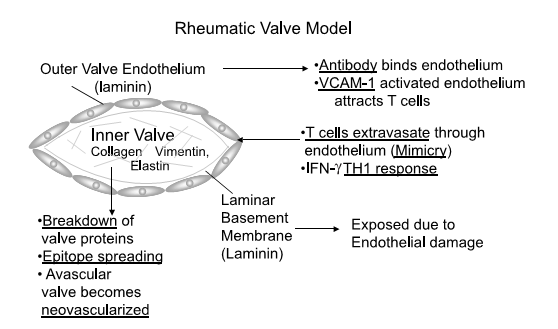 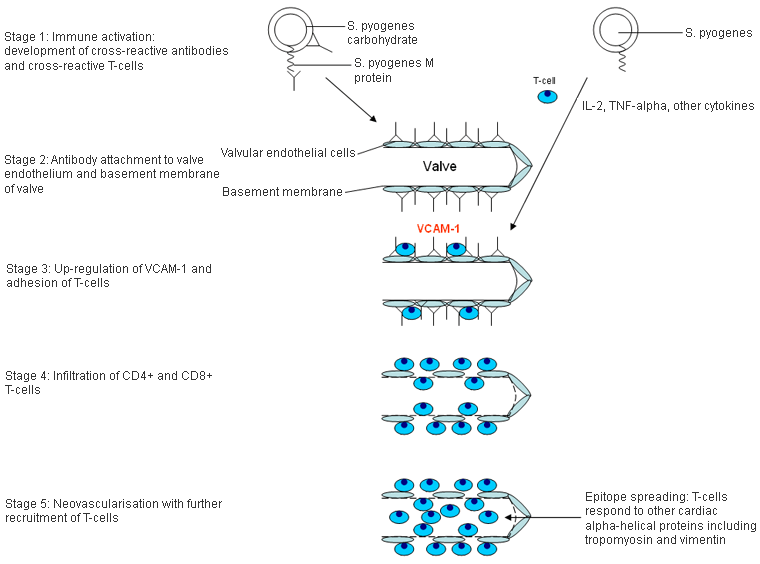 Superantigens
They are glycoproteins found on bacterial cell wall that promote the binding of MHC Class II with TCRs --- thus inciting T-cell activation and release of cytotoxins.

Streptococcal pyrogen exotoxin– a possible culprit - May explain the systemic inflammatory changes
Alternate hypothesis
Over the past 5 years an M protein N-terminal domain has been noted to bind to the CB3 region of Collagen type IV.

an antibody and immune response against collagen and surrounding ground tissue.

These Abs do not bind to the M protein -  thus refuting the “Molecular Mimicry” theory

similar to the collagen related inflammation seen in Alports syndrome & Goodpastures syndrome.
Rajendra Tandon et al. Revisiting the pathogenesis of rheumatic fever and  carditis. Nat Rev Cardio, Mar 2013.
Pathology
Predominantly endothlelial disease with inflammation and damage to the collagen and connective tissue

Generalised vasculitis
Carditis
Hallmark – Aschoff bodies
Found in all layers- endocardium, myocardium and pericardium
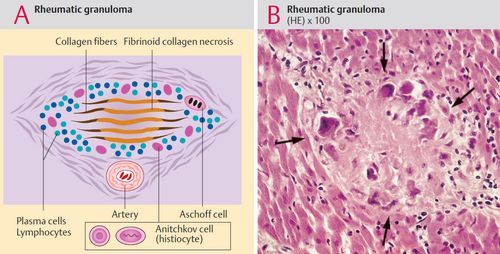 Aschoff body
Around 1-2mm
Lymphocytes, macrophages,  Anitschkow cells and giant cells (Aschoff cells)
No myocytes
Perivascular

Goes through various stages
 Fibrinoid/Exudative stage (2-3 weeks) 
 Granuloma/Proliferative stage(1-6months)       
 Perivascular scarring
Anitschkow cells- caterpillar nucleus – giant macrophages
Aschoff cells – coalition of Anitschkow cells
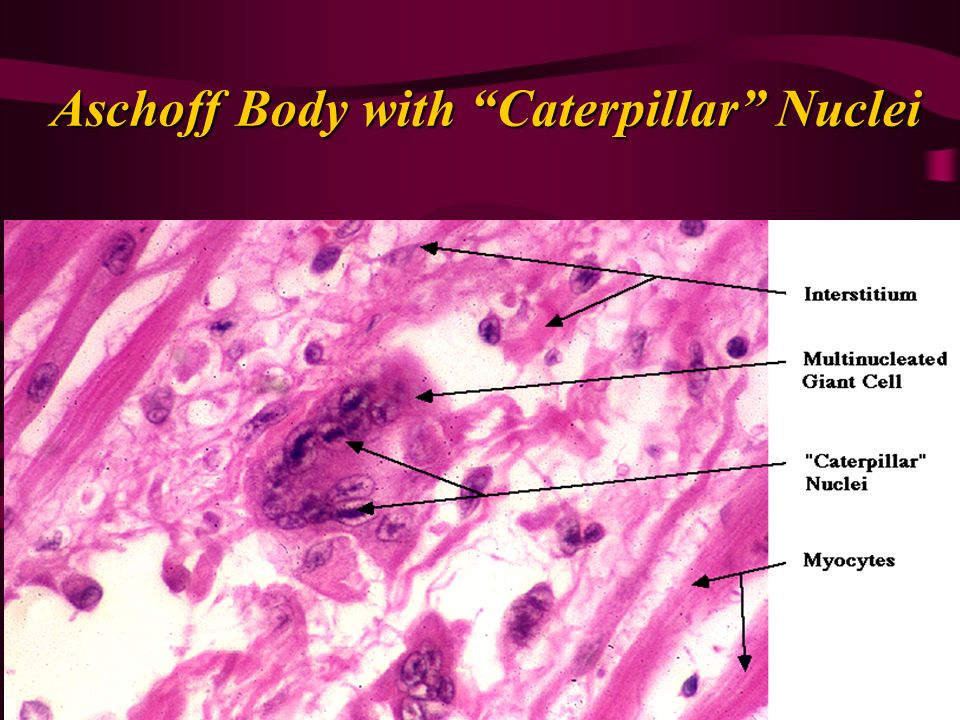 Mc Callum’s patch
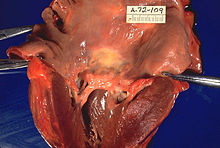 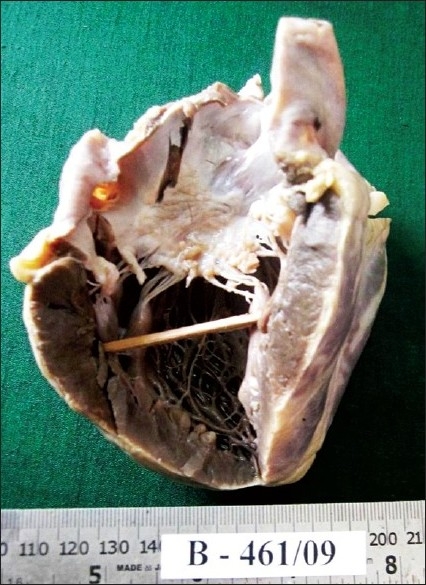 McCallum’s patch: Gross finding of endocardial thickening in the posterior wall of LA due to inflammation as well as ‘jet’-trauma
Rheumatic verrucae
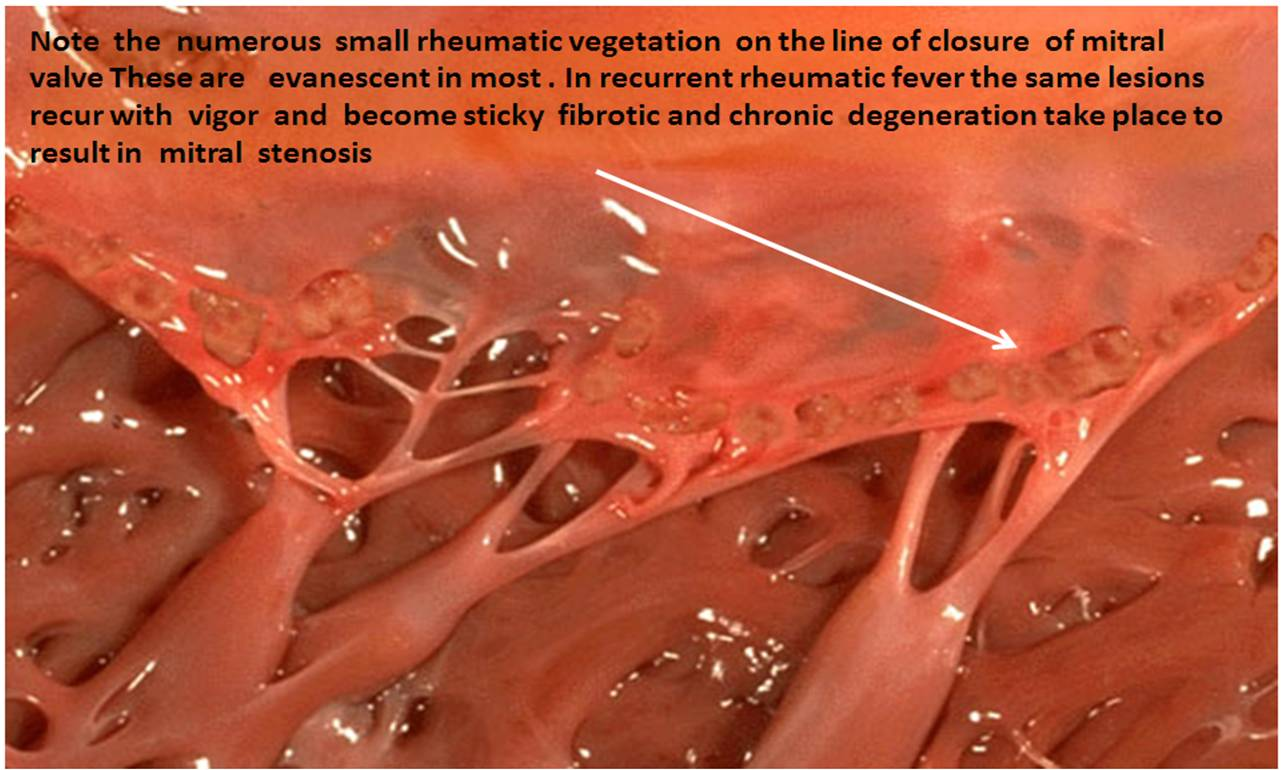 [Speaker Notes: progressive inflammation causing necrotic collagen to project outwards from the valve, On which platelet thrombi deposit. 
- Rheumatic verrucae occur on the atrial surface  at sites of valve closure 
and on the chordae. 
-The valves become edematous thickened and vascularised.]
CNS - CHOREA
Disseminated meningoencephalitis affecting basal ganglia, caudate nucleus, putamen, internal capsule and cerebellum

Obliterative endarteritis of cerebral and meningeal small vessels

Perivascular inflammation and petechial haemorrhage

Grossly normal brain tissue
ARTHRITIS
Endothelial inflammation of the synovia
Fibrinoid granuloma, edema and diffuse inflammation.
Lasts for around 2-3 weeks
 No permanent damage
SUBCUTANEOUS NODULE
Central zone of necrosis surrounded by surrounded by histiocytes and fibroblasts along with perivascular inflammation
Induration occurs principally due to perivascular oozing of plasma and cells into connective tissue.
Do not exhibit the pallisading pattern of RA
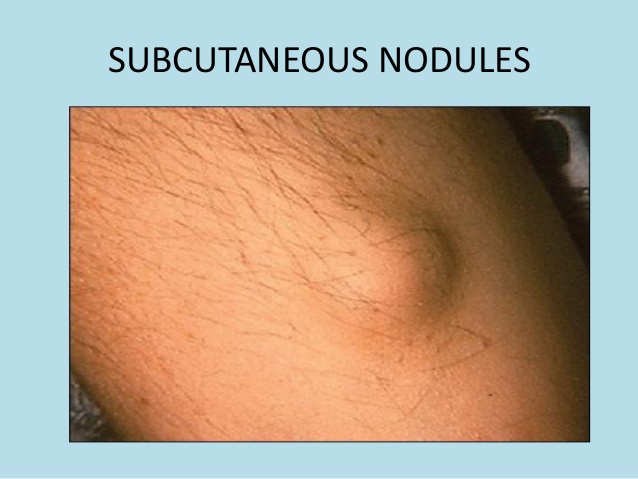 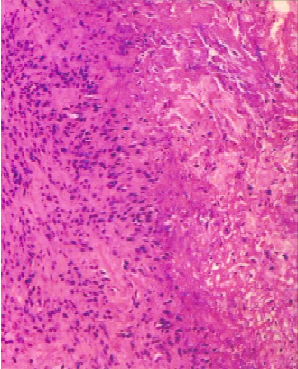 ERYTHEMA MARGINATUM
Dermal inflammation with minimal keratinocyte necrosis
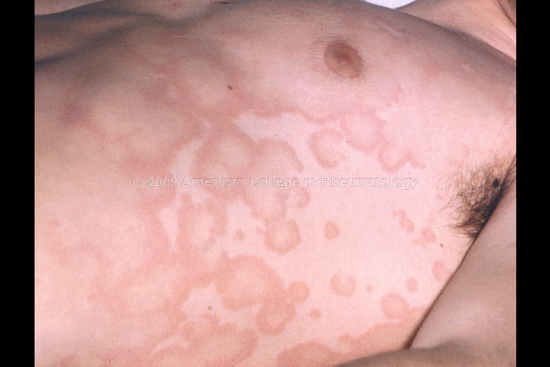 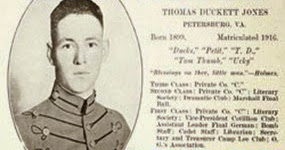 DIAGNOSIS
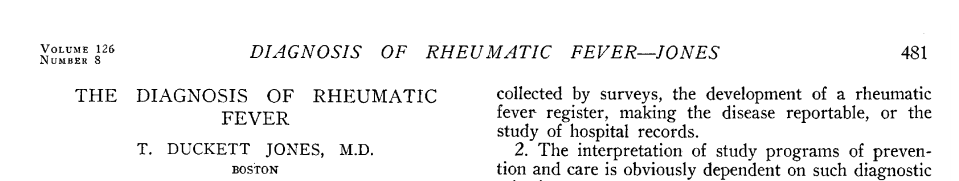 Original Duckett Jones criteria, 1944
Modified Jones criteria, 1956
Revised Jones criteria, 1965
Supporting Evidence Of :
    	Preceeding Streptococcal Infection
    	H/O Recent Scarlet Fever;
    	Positive Throat C/S For Group A Streptococcus;
     	Increased ASO Titre
Jones criteria update, 1992
Supporting Evidence Of Preceeding Streptococcal Infection: 
		Positive Throat C/S For Group A Streptococcus 
		Rapid Antigen Test
		Elevated or Rising Streptococcal Antibody Titre
Evolution of Jones criteria
Concerns with Jones criteria
Did not cover – recurrence of RF
				   indolent carditis
				   chorea
Underdiagnosis in endemic area
WHO 2002-2003
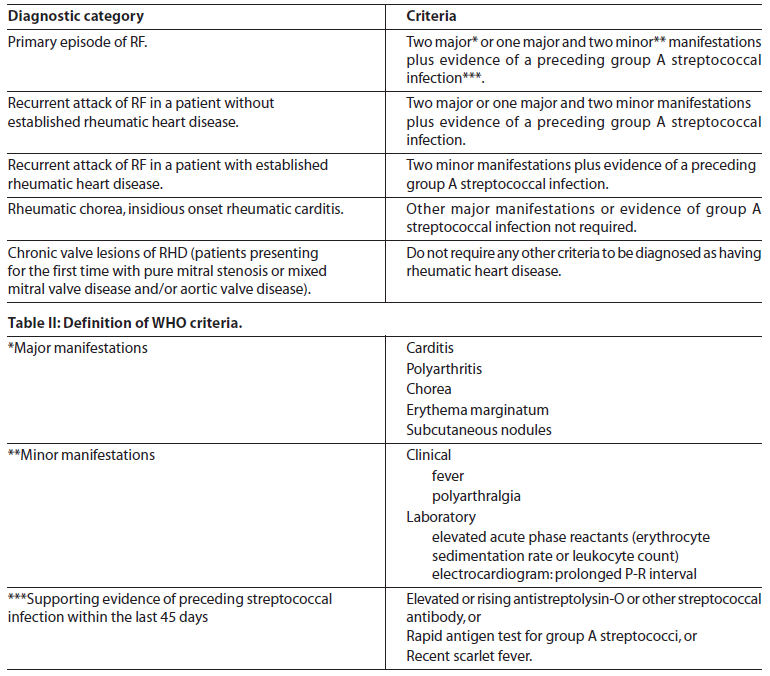 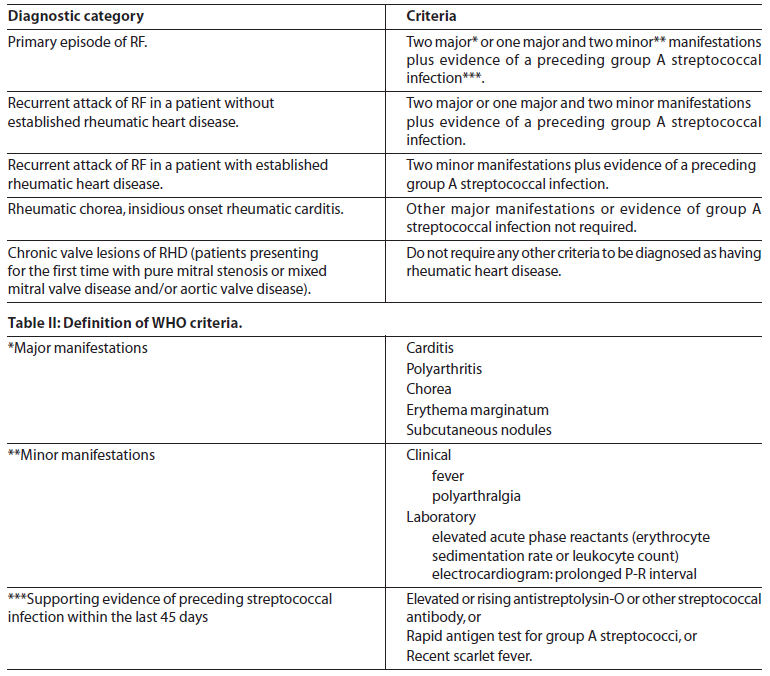 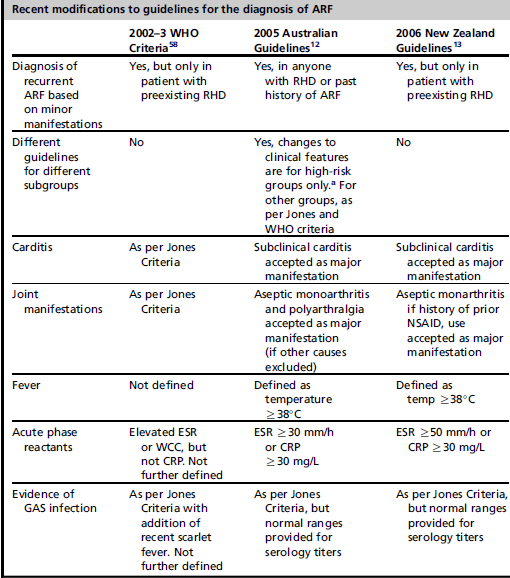 2015 AHA revision of Jones criteria
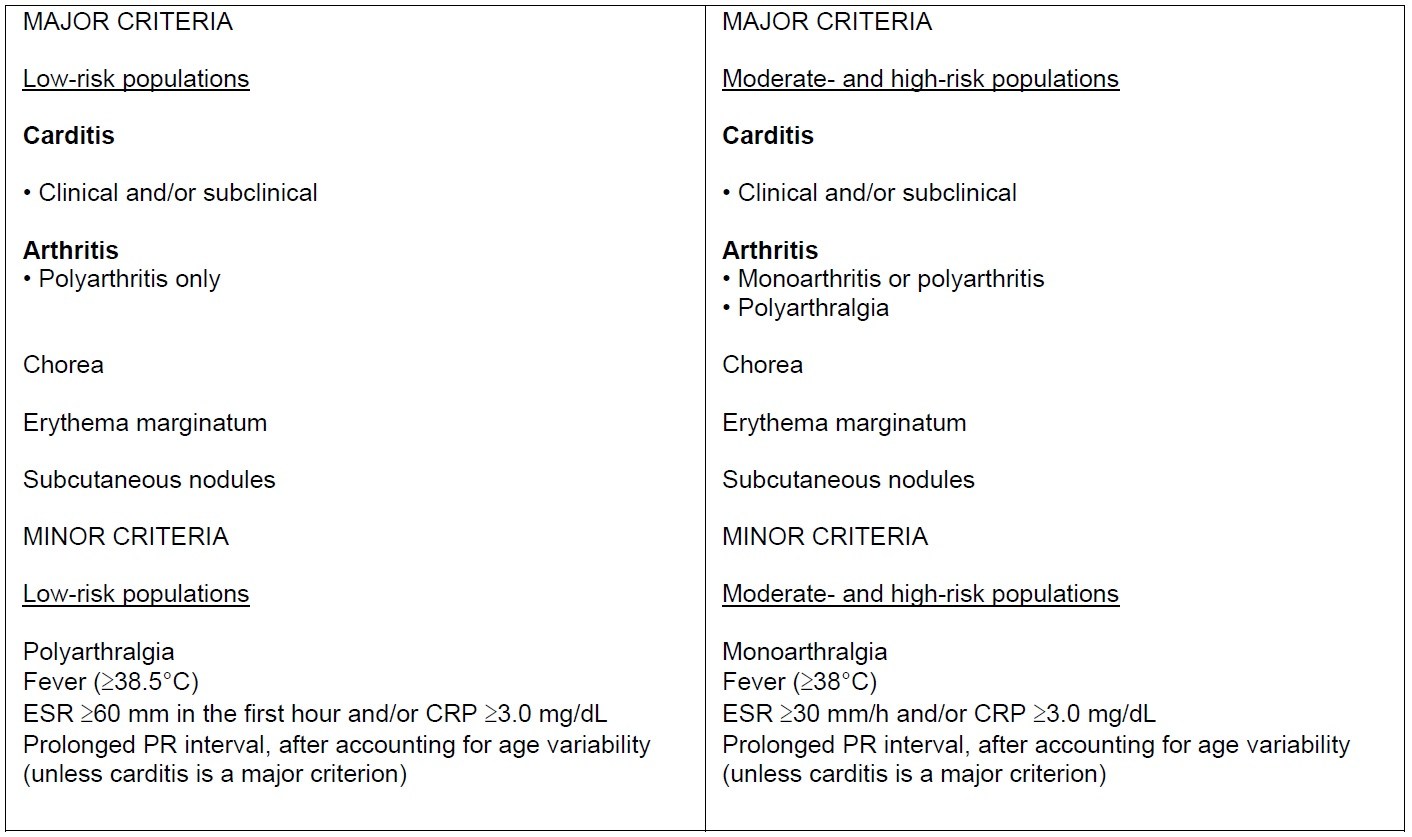 Low risk:   ARF incidence <2/100,000 school aged children (age 5-14 years)
	or  all age prevalence of RHD <1 per 1000 population per year
For all patient populations with evidence of preceding GAS infection

Diagnosis: INITIAL ARF:          2 Major manifestations 	or 
		                1 major + 2 minor manifestations
Diagnosis: RECURRENT ARF: 2 Major 	or 
		                1 major + 2 minor 	or
		                3 minor
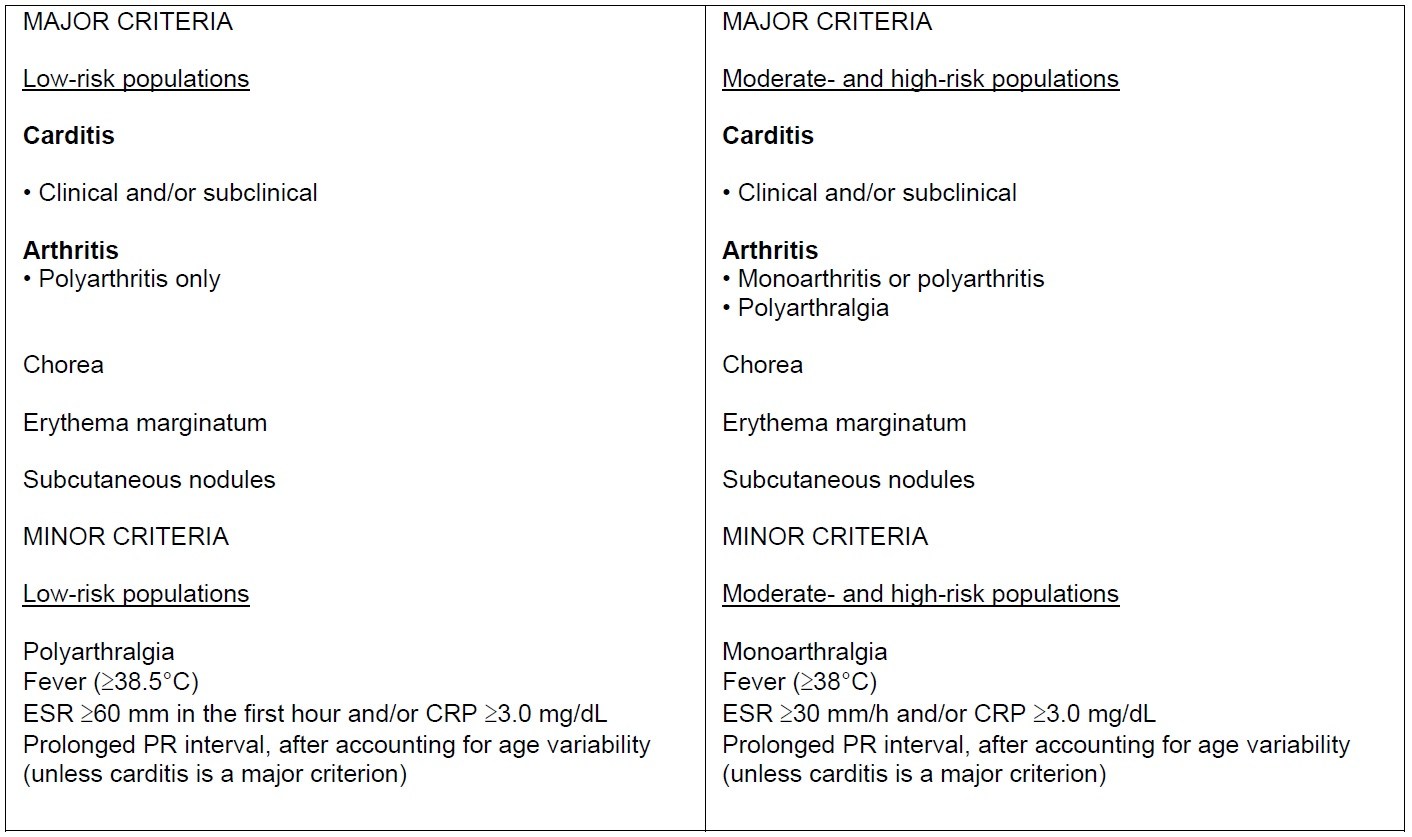 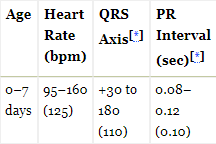 PR interval

Age wise upper limit in children
 0.16 if <12 yr
 0.18 if >12 yr
Used when carditis is not a major criterion
Park MK: Pediatric Cardiology for Practitioners, 4th ed. St Louis, Mosby, 2002, and Davignon A et al: Normal ECG standards for infants and children. Pediatr Cardiol 1979; 1:123–131.
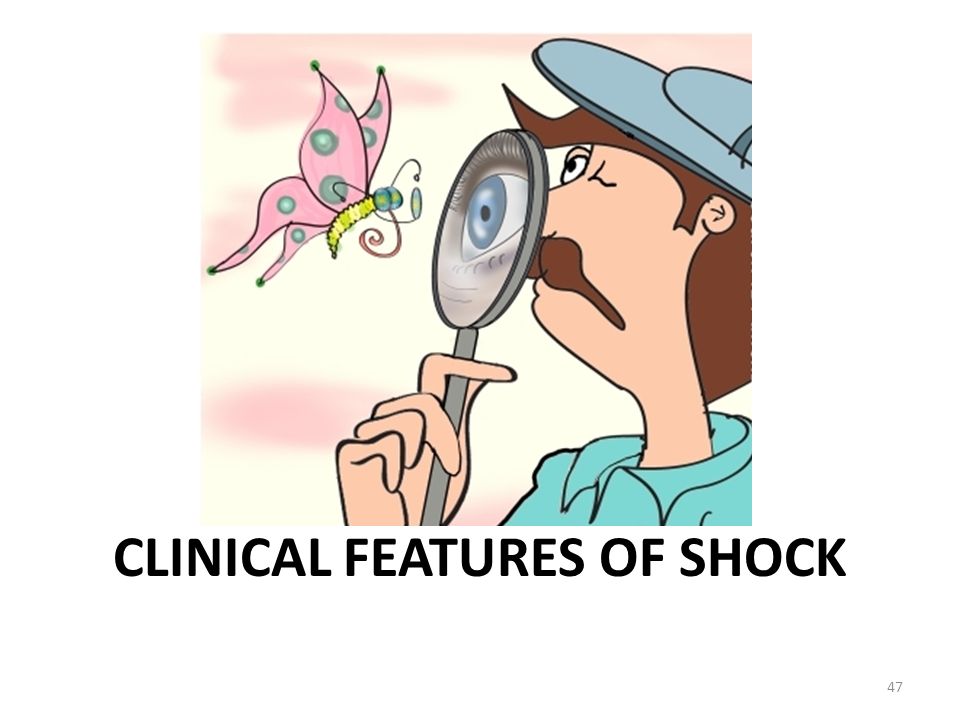 clinical features
CLINICAL FEATURES
Precipitating event : Streptococcal pharyngitis
Latent period :    2 to 3 weeks
Asymptomatic GAS infection:
				1/3rd of patients with ARF
				58% of patients in outbreak
Drawback of using primary   prevention with antibiotics alone
    Need for vaccination
Major criteria
Carditis
Most serious manifestation
Early manifestation- 2 weeks of onset 
Incidence: 40-91%
[Speaker Notes: Incidence varies with the population selected and whether echo was used in the diagnosis]
Pancarditis








Myocarditis , in the absence of valvulitis is unlikely to be rheumatic in origin
Pericarditis
6-15% of those who have rheumatic carditis
 transient pericardial rub
usually result in mild effusion
Designate severe carditis
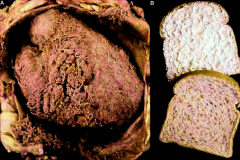 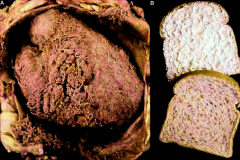 Bread and butter pericarditis
[Speaker Notes: Pericardial effusion rarely result in tamponade or constrictive pericarditis.
The pericarditis  of acute rheumatic fever is not a true infective pericarditis.It is more of inflammation .It is primarily  T cell mediated  reaction . Neutrophils rarely take part  in this inflammation and hence  no significant  exudation . Hence , there is less  sticky and adhesive molecules inside the pericardial space .The most inflamed layer is epicardium which a nothing but visceral  pericardium .This layer lacks the tensile strength to constrict the underlying myocardium]
Myocarditis
Clinical evidence:
		soft S1
		cardiomegaly
		S3 gallop
		conduction abnormalities
		congestive heart failure
Does rheumatic myocarditis exist??
(i) absence of increase in markers of myocardial damage -CK-MB, trop I , T

 (ii) normal left ventricular systolic function and myocardial contractility by ECHO

 (iii) radionuclide studies using technetium pyrophosphate scanning and indiumIII labelled anticardiac myocin Fab (FAB) do not indicate presence of myocardial damage

(iv) myocardial biopsy studies have not been able to identify the presence of myocarditis
[Speaker Notes: immunopathology of Ashoff nodule (AN), the diagnostic marker of rheumatic pathology, being derived from mesenchymal cells, complete absence of cells of myocardial origin in AN and absence of actin, myosin and desmin (of myocardial origin) in the AN indicating that AN is not of myocardial origin]
(v) normalization of heart size and disappearance of congestive failure following MVR/AVR in patients deteriorating in spite of aggressive medical management

 (vi)histopathology of the left ventricular myocardium showing absence of myocardial or inter-myocardial connective tissue damage

(vii) immunopathology of Ashoff nodule (AN), the diagnostic marker of rheumatic pathology, being derived from mesenchymal cells, complete absence of cells of myocardial origin in AN and absence of actin, myosin and desmin (of myocardial origin) in the AN indicating that AN is not of myocardial origin

 Hence, CCF in acute RF may be due to an acute volume overload from MR/AR but not due to myocarditis per se.
Endocarditis
Valvulitis – most important clinical feature - future 		morbidity
			valvular regurgitation and not stenosis

Valve involvement:
Stenotic lesion: 	recurrence and repeated inflammation of valve
Mitral valve involvement
Most common valvular involvement
Pathogenesis of MR
 Valvulitis
Mitral annular dilatation 
 Leaflet prolapse with or without chordal elongation
 Chordal rupture 
Valvulitis 
verrucous formation
nodules along the line of closure of valves
Mild to moderate MR 
mild or no annular dilatation 
no mitral valve prolapse
left ventricular dilatation 

Severe MR 
annular dilatation
chordal elongation 
anterior mitral leaflet prolapse
Associated with  worst prognosis - fatal HF
 Incidence of chronic RHD 90%. 
 Linear relationship between the severity of MR during the first episode of RF and subsequent RHD.
Clinically
Soft blowing PSM of MR at apex

Carey Coomb’s : low pitched MDM at apex
				     no presystolic accentuation
				     disappears on follow up
				     Due to increased flow through 			        diseased mitral valve
92-95% of patients with carditis
	70-75% of patients, only valve affected
Aortic valve involvement
High-pitched soft decrescento murmur of AR.




AR in the absence of MR is uncommon
20-25% of patients with carditis
   Isolated finding in 5-8%.
Clinical recognition of recurrence of rheumatic carditis
Valvulitis   
Change in murmur
New onset murmur

Myocarditis       
Evanescent murmurs
Worsening cardiomegaly
Worsening CHF
              
Pericarditis        
 Pericardial rubs 
 Pericardial effusion
Arthritis
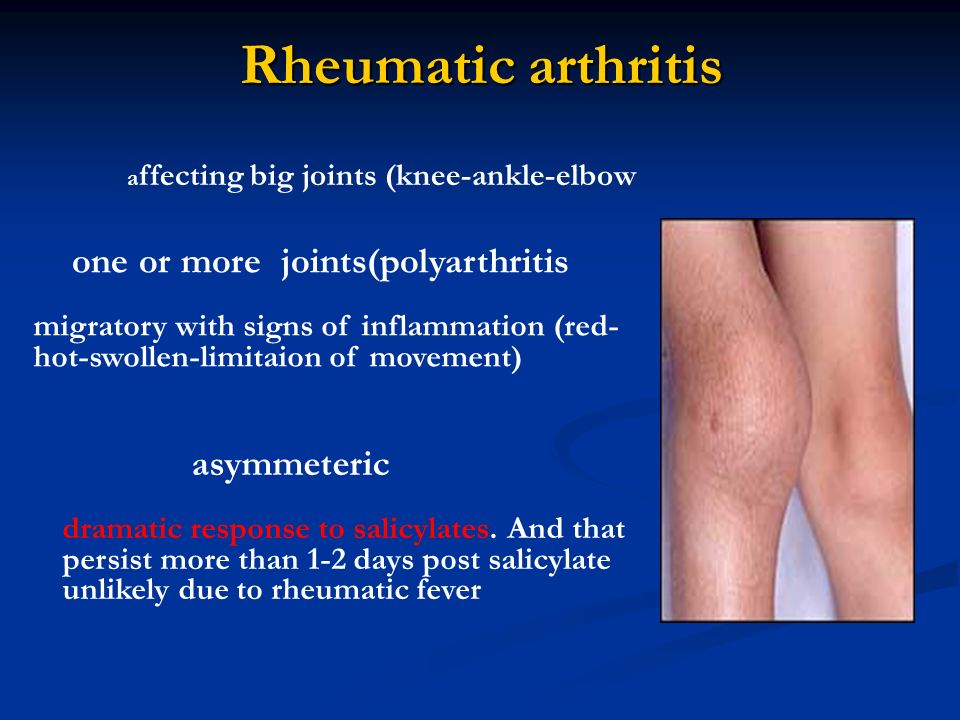 One of the earliest manifestation
70-75% of patients
Polyarthritis – migratory
Maximum severity in 12-24 hours 

Persists for 2-6 days at each site 

Joints involved: 
large joints of the lower extremities (ie, knees, ankles) 
large joints in the lower or upper extremities (ie, elbows, wrists
Pain 
 out of proportion to other inflammatory findings
 Dramatic response to salicylates
[Speaker Notes: . Involvement of the spine, small joints of the hands and feet, or hips is uncommon.
 Rheumatic joints are generally hot, red, swollen, and exquisitely tender; even the friction of bedclothes is uncomfortable]
More common and severe in teenagers and young adults than in younger children

Without treatment – last for 4 weeks maximum, no residual deformity

Synovial fluid in ARF usually has 10,000-100,000 WBC/mm3 
Exudative with normal glucose & neutrophil predominance
protein concentration is approximately 4g/dL
gram stain negative 
a good mucin clot is present

Inverse relationship b/w the severity of arthritis &  cardiac involvement
[Speaker Notes: (rarely more than 4 wk, but has been reported to persist 44 d) 
. Monoarticular arthritis is unusual unless antiinflammatory therapy is initiated prematurely, aborting the progression of the migratory polyarthritis. If a child with fever and arthritis is suspected of having acute rheumatic fever, it frequently is useful to withhold salicylates and observe for migratory progression. A dramatic response to even small doses of salicylates is another characteristic feature of the arthritis, and the absence of such a response should suggest an alternative diagnosis. for example, found severe cardiac involvement in 10% of those with
arthritis, 33% of those with arthralgia, and 50% of those with no joint
symptoms]
MONOARTHITIS
If treated with NSAID early in the course, before other signs and symptoms
NSAIDs – OTC

series including 555 Aboriginal patients in Australia, aseptic monoarticular arthritis was also described in 17 percent of cases
POST STREPTOCOCCAL REACTIVE ARTHRITIS
Differentiating features:
Relatively shorter latent period ( 7 to 10) days
May be persistent or relapsing
Slower response to aspirin
Not associated with other major manifestations
Secondary prophylaxis advised for five year
JACCOUD ARTHRITIS
Chronic post rheumatic arthropathy
Occur after repeated attacks of RF
Recurrent inflammation of the fibrous articular capsule
Clinically, non tender, no signs of inflammation
No true erosion on X-ray, RA factor negative
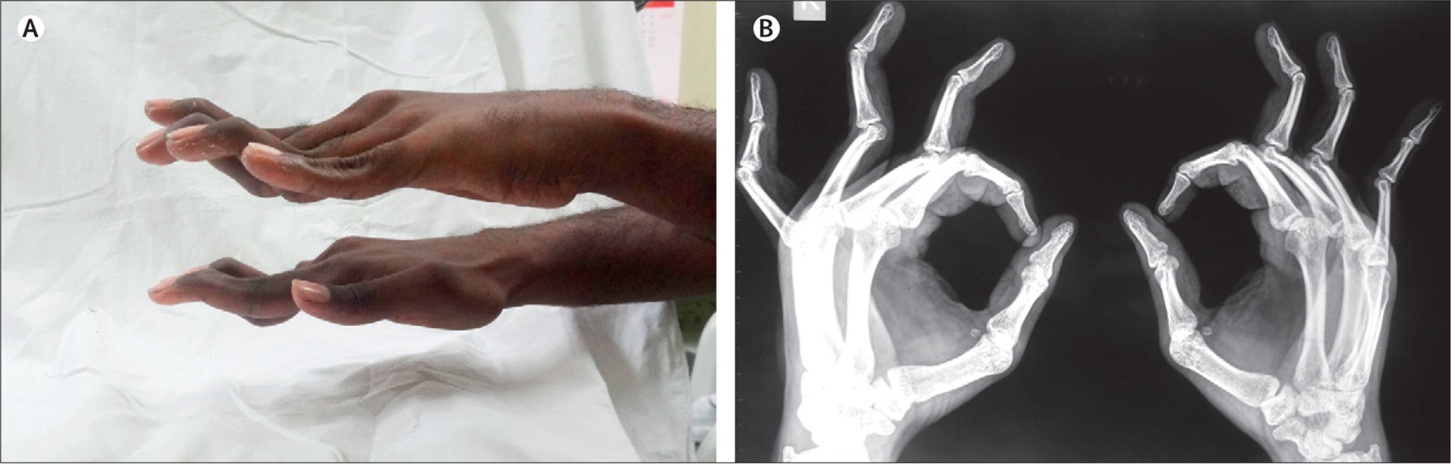 [Speaker Notes: Rare manifestation
Characterised by deformity of fingers and toes
Ulnar deviation of the fingers, esp 4th and 5th , flexion of mcp joint, hyperextension of PIP( swan neck deformity)]
Subcutaneous nodules
Incidence <1-21%
Round, firm, nontender, and mobile
range from a few millimeters to 1-2 cm  
Number vary 1- dozen, mean 3-4
Occur in crops over bony prominences and extensor tendon
scalp, especially the occiput, and the spinous processes of the vertebrae, elbows, wrists, knees, ankles and Achilles tendon

Lasts for 1-2 weeks, rarely to a month
Associated with carditis
usually appearing several weeks after the onset of cardiac findings
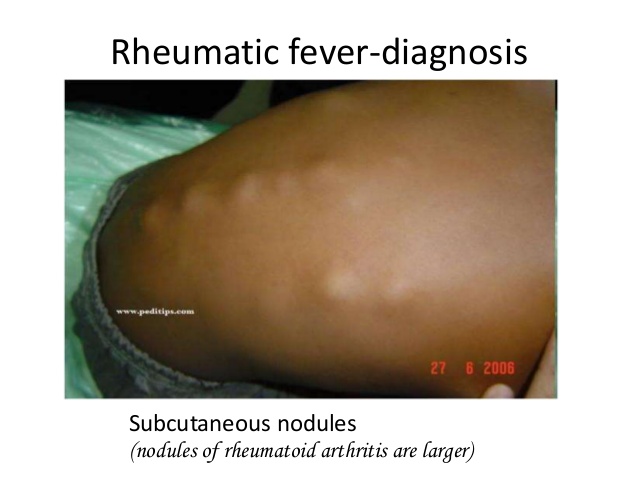 Erythema marginatum
Occurs in 15% of patients
Evanescent serpigenous erythematous macular  lesions with central clearance
Site: trunk, proximal extremities, rarely distal. 
		   never on face. 
“smoke rings”
Accentuated by warming the skin
May blanch on pressure
Difficult to see in dark-skinned people
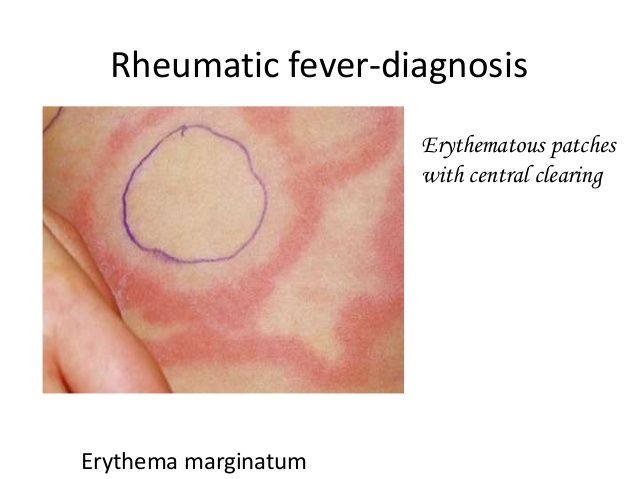 [Speaker Notes: The lesions of erythema marginatum appear first as a bright pink
macule or papule that spreads outward in a circular or seripiginous
pattern.
Individual lesions may come and go in minutes to
hours, at times changing shape before the observer’s eye or coalescing
with adjacent lesions to form varying patterns
however, persist or recur for months or even
years, continuing after other manifestations of the disease have subsided,
and it is not influenced by anti-inflammatory therapy. This
cutaneous phenomenon is associated with carditis but, unlike subcutaneous
nodules, not necessarily with severe carditis. Nodules and
erythema marginatum tend to occur together]
Early manifestation – may recur
Not influenced by anti-inflammatory drugs
Associated with carditis, but not necessarily with severe carditis
Sydenham chorea
First described by Sir Thomas Sydenham and Guillaime de Bailou in the late seventeenth century

St. Vitus dance- patron saint of dancers
During feast of Saint Vitus manic dancing occurs in front of his statue – resemblance to the jerky erratic movement in Sydenham’s chorea
[Speaker Notes: Seen almost never in postpubertal males.]
Seen in females, rare after >20 years 
Prevalence : 5–36%
Description:
 quasipurposive involuntary movement which subsides with sleep or sedation
Emotional lability, incordination, muscular weakness
fretful, irritable, inattentive to schoolwork
clumsiness and a tendency to drop objects
Change in handwriting
Signs:
  ‘bag of worms’ tongue
  pronator sign
  milkmaid sign
  dish or spoon sign


No sensory or pyramidal tract signs
Latent period – 1- 8 months after a GAS infection
Recurrence- uncommon; sometime with pregnancy / OCP usage
Usually fully recover in 6 weeks, rarely upto 6 months
23% pure rheumatic chorea developed MS in 20 yr follow up & 27% in 30 yr period
Inflammatory markers  & ASO titres may be normal ( long latent period)
PANDAS
Pediatric autoimmune neuropsychiatric disorders associated with streptococcal infections

Autoimmune responses that cross-react with brain tissue in response to a GAS infection

 Obsessive-compulsive & tic disorders 

No need of secondary prophylaxis (Class III, LOE B
Five criteria have been used to define the PANDAS subgroup
		• The presence of a Tic disorder and/or OCD 

		• Pre-pubertal age of onset (usually between 3 and 12 years of 	   age) 
	
		• Abrupt symptom onset and/or episodic course of symptom 	   severity 

		• Temporal association between symptom exacerbations and 	    streptococcal infection (approx 7-14 days)
 
		• Presence of neurologic abnormalities
* High risk population*
PSRA 

	It is recommended that the diagnosis of post-streptococcal reactive arthritis should rarely, if ever, be made in high-risk populations and with caution in low-risk populations (Grade C). 

Patients so diagnosed should receive secondary prophylaxis for at least 5 years (Grade D) 

Echocardiography (see above) should be used to confirm the absence of valvular damage in all of these cases before discontinuing secondary prophylaxis (Grade D)
* High risk population*
PANDAS

In New Zealand populations with a high prevalence of ARF, clinicians should rarely (if ever) make a diagnosis of PANDAS, and should rather err on the side of over-diagnosis of ARF and secondary prophylaxis (Grade D). 

Such cases should be carefully followed up to ensure that they do not develop carditis in the long term
Differential diagnosis
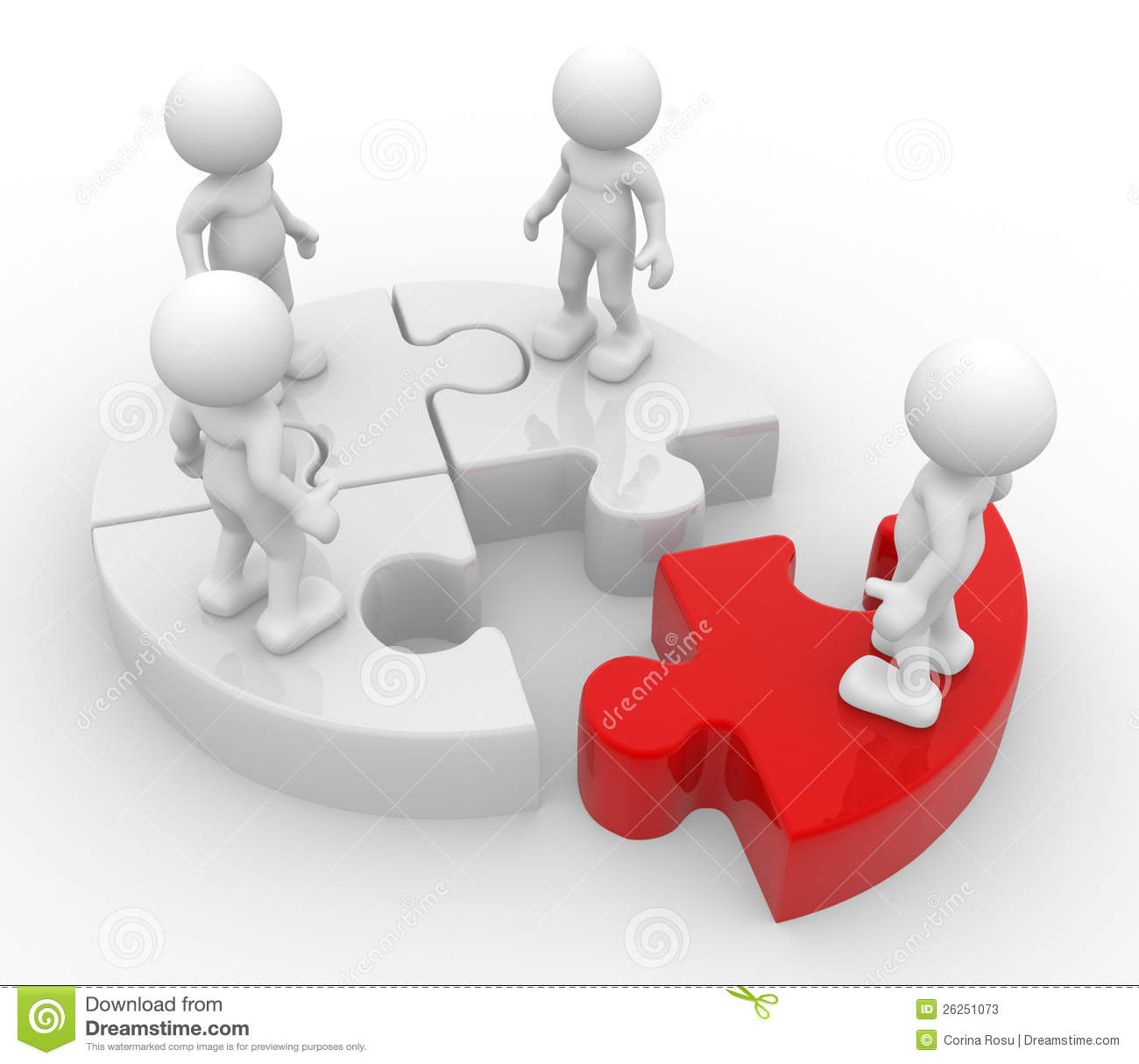 Minor manifestation
Minor manifestation
Fever
Temperature >38 C in high risk popln
                         >38.5 C in low risk popln
diurnal variations are seen
No specific pattern of fever
Children with mild carditis and chorea may be afebrile

Arthralgia
	constitutes pain in one or more joints  without other inflammatory signs
Epistaxis seen in 4% of cases
Abdominal pain 
5%  of cases - occurs before the appearance of major manifestation
Pain  usually epigastric or periumblical & may mimic appendicitis
Laboratory evidence
Elevated inflammatory markers
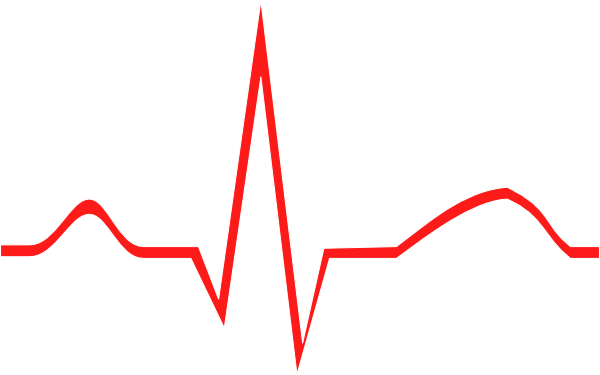 ECG    findings
1) Persistent sinus tachycardia & an elevated sleeping pulse rate  are signs of carditis
2)Sinus bradycardia 
     3) PR prolongation
Seen in 20- 30% of cases
Proposed theory – due to vagal overactivity, myocardial inflmn
No correlation with carditis and future development of RHD
4) High grade AV block ,CHB
5) pericarditis 
6) QT prolongation
Evidence of GAS
Throat culture
The gold standard for diagnosing streptococcal pharyngitis.
Throat swabs should be inoculated on culture media within 5 hours.
Limitations:
It does not differentiate between a carrier state and active infection.
1/3 of patients with rheumatic fever give no history of a preceeding pharyngeal infection.
 delay in obtaining results of throat cultures
RAPID ANTIGEN DETECTION from throat swab
latex agglutination or immunoassay
Reliable, cost effective
Specificity 95%
Sensitivity 33%
Equivalent to positive throat culture
STREPTOCOCCAL ANTIBODY TESTING

Antistreptolysin O (ASO)
Anti DNAase B
Anti hyaluronidase (AH)
Streptozyme(SZ)
Antistreptolysin antibody
Described by Todd in 1932
Most widely used
Two fold rise in paired serum sample taken 2-4 weeks apart more specific than a single sample
Appears             :7 to 10 days      after the infection 
peak detection :2 & 3 weeks      after the onset of RF
 maintained for 2-3 months before declining
ASO Titre 
 > 240 Todd units in adults 
>  320 Todd units in children > 5 yrs
Anti DNAse B
begin to rise 1 to 2 weeks and peak 6 to 8 weeks after  infection
Anti DNAse	 1:60 in preschool
                              1:480 in school age
                              1:340 in adult   ( NORMAL TITRE)
Single antibody test - ( only ASO) - 80-85%  
Multiple antibody test-  (ASO +ANTIDNase B) - 95-100%
B Cell marker
	- Rapid detection test for D8/17
	- positive in 90% of cases with rheumatic fever
Echocardiography in ARF
The significance:
Among various manifestation, carditis can cause death in acute stage or lead to long term morbidity
Echo is the only modality by which carditis can be assessed reliably
[Speaker Notes: Only of 59.4% of clinically diagnosed carditis by well qualified pediatricians had ECHO evidence of carditis. 
On the other hand in the patients with polyarthralgia (70%) which is a minor criterion, ECHO evidence of carditis / valvulitis was seen in 46.9% of cases]
Subclinical carditis
exclusively to the circumstance in which classic auscultatory findings of valvular dysfunction either are not present or are not recognized by the diagnosing clinician but echocardiography/Doppler studies reveal mitral or aortic valvulitis

		
Metaanalysis on subclinical arthritis :
			-prevalence of subclinical carditis was 16.8 %  
			-persistence or worsening of carditis in  			  patients with subclinical carditis was 44.7%
Recommenmdations
1. Echocardiography with Doppler should be performed in all cases of confirmed and suspected ARF 				(Class I; Level of Evidence B).

2. It is reasonable to consider performing serial echocardiography/Doppler studies in any patient with diagnosed or suspected ARF even if documented carditis is not present on diagnosis			 (Class IIa; Level of Evidence C).

3. Echocardiography/Doppler testing should be performed (strictly fulfilling the findings noted in Tables 2 and 3) to assess whether carditis is present in the absence of auscultatory findings, particularly in moderate- to high-risk populations and when ARF is considered likely		 (Class I; Level of Evidence B).

4. Echocardiography/Doppler findings not consistent with carditis should exclude that diagnosis in patients with a heart murmur otherwise thought to indicate rheumatic carditis 			(Class I; Level of Evidence B).
Doppler findings in rheumatic valvulitis
MITRAL REGURGITATION

Seen in 2 views 
In at least 1 view jet      length >2cm
Peak velocity > 3m/sec 
Pan-systolic jet in at least one envelope
AORTIC REGURGITATION

Seen in 2 views 
In at least one view jet length >1cm* 
Peak velocity >3m/sec 
Pan-diastolic jet in at least one envelope
Morphological findings in echocardiogram in ARF
Acute mitral valve 

Annular dilation
Chordal elongation
Chordal rupture resulting in flail leaflet with severe mitral regurgitation
Anterior (or less commonly posterior) leaflet tip prolapse
Beading/nodularity of leaflet tips
Aortic valve changes

Aortic valve changes in either acute or chronic carditis
Irregular or focal leaflet thickening
Coaptation defect
Restricted leaflet motion
Leaflet prolapse
[Speaker Notes: Chronic mitral valve changes: not seen in acute carditis
Leaflet thickening
Chordal thickening and fusion
Restricted leaflet motion
Calcification]
If the aetiology of aortic or mitral regurgitation on Doppler echocardiography is not clear, the following features support a diagnosis of rheumatic valve damage

Both mitral and aortic valves have pathological regurgitation
The mitral regurgitant jet is directed posteriorly
Multiple jets of mitral regurgitation 
The presence of morphological or anatomical changes consistent with chronic RHD
 Excessive leaflet motion of the tips of the AMVL or PMVL 
 Restrictive leaflet motion (including subchordal thickening)  
 Definite thickening of anterior mitral valve leaflets > 3mm 
Mitral stenosis with a mean valve gradient > 4mmHg
[Speaker Notes: Posteriorly directed jet as excessive leaflet motion of the tip of anterior mitral valve leaflet (often referred to as prolapse) is the commonest mechanism of mitral regurgitation. Anterior valve prolapse is more common than posterior valve prolapse]
The various mechanisms of MR are:
 i) valvulitis
 ii) valve prolapse
 iii) annulitis with annular dilatation
 iv) ventricular enlargement
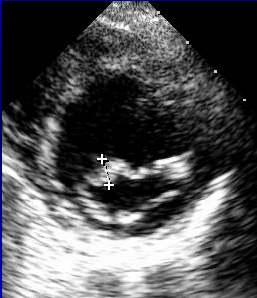 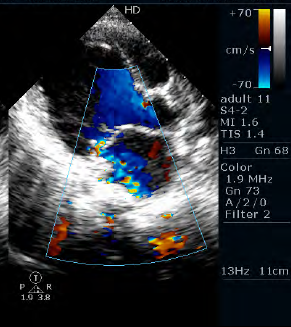 EXCESSIVE LEAFLET TIP MOTION
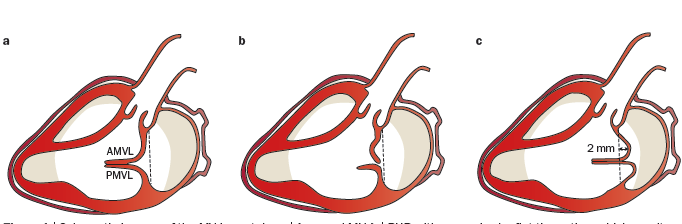 Normal           	RHD			MVP
RESTRICTED MV LEAFLET MOTION
NORMAL			RHD
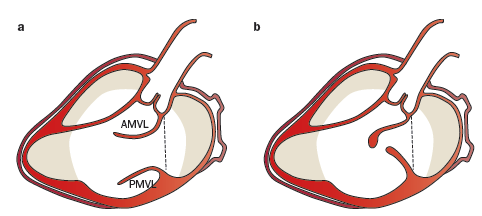 VIJAYA’S ECHO CRITERIA
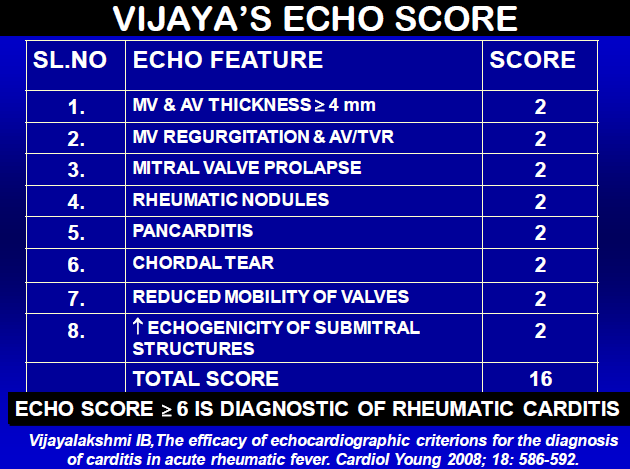 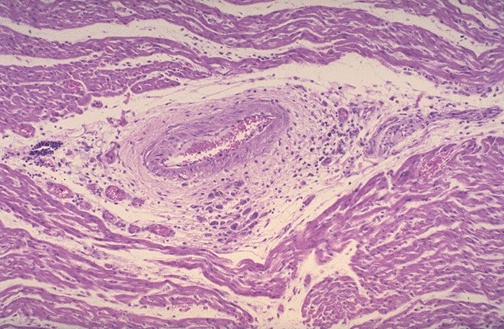 Endomyocardial biopsy
Aschoff nodules or  histiocytic aggregates considered diagnostic of rheumatic myocarditis
Sensitivity  43% ,specificity of 100%
Myocyte degeneration usually without lymphocytic infiltration and frequently without Aschoff nodules.
Does not provide additional diagnostic information
Not recommended
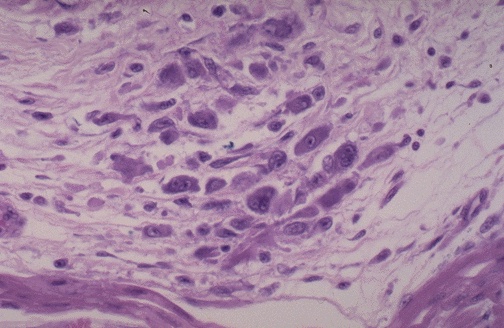 RADIONUCLIDE IMAGING
GALLIUM-67 SCINTIGRAPHY 
ANTIMYOSIN ANTIBODY IMAGING WITH INDIUM -111

Insufficient data to support the use of radionuclide scanning.
Gallium scintigraphy appears to be superior technique whereas the role of antimyosin appears to be equivocal
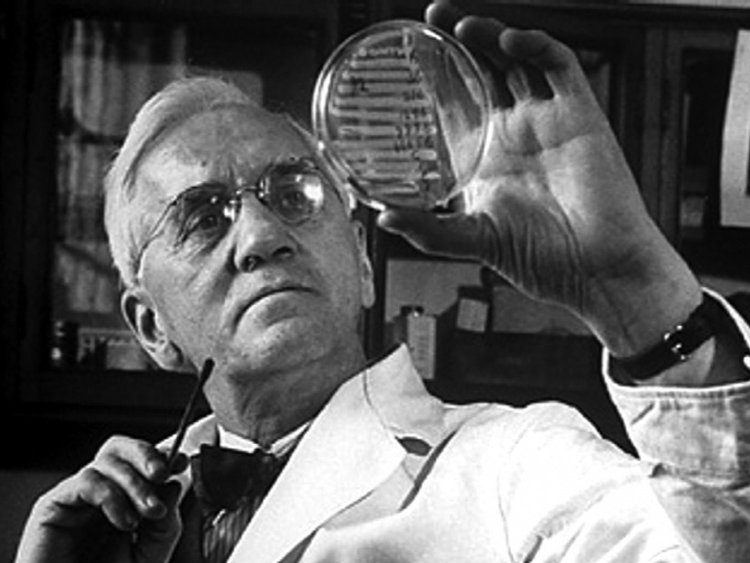 treatment
Treatment of rheumatic fever
General measures
pain relief
Bed rest 
2 weeks for arthritis
4-6 weeks for carditis without failure
Until CCF resolves in patients with CCF
ANTIINFLAMMATORY THERAPY

1) Aspirin (once diagnosis is confirmed) with 100mg/kg for 2 weeks and then  gradually  tapered to 60 -80 mg/kg for another 4 wks
2) naproxen alternative 10-20mg/kg/day
3) steroids - Prednisone (1–2mg/kg-day, to a maximum of 80mg/day given once daily, or in divided doses) is usually the drug of choice in CHF
Indication for steroid
		- not responding to salicylates
		- worsening with CHF

After 2–3 weeks of therapy the dosage decreased
by 20–25% each week .

 While reducing the steroid dosage, a period of overlap with aspirin is recommended to prevent rebound of disease activity
Chorea :

Reassurance & sedation
Nsaid & steroid have no role
Haloperidol 0.25-0.5 mg/kg/day
Carbamzepine(7-20 mg/kg/day) & valproate (15mg/kg/day) –refractory cases
Ivig & plasmapheresis-no benefit
Primordial prevention
Improvement in socio-economic status
 (ii) Prevention of overcrowding
 (iii) Improving nutritional status
 (iv) Availability of prompt medical care
(v) Public education regarding 

			PRIMARY PREVENTION- 
TREATMENT OF STREP PHARYNGITIS
Secondary prophylaxis
[Speaker Notes: SULFONAMIDE – SULFADIAZINE, SULFADOXINE AND SULFISOXAZOLE]
Duration of secondary prophylaxis
Antistreptococcal vaccine
Components of GAS used in vaccine development
1)M- protein 
2)GAS C5a peptidase, a major surface virulence factor
3) Fibronectin binding protein sfb1
4) Chimeric peptide J8 from the conserved region of the M- protein
M protein vaccines-less likely to succeed
 1) Heterogeneous distribution of strains- varies from place to place and keeps changing even within a closed community in a short period. 
2) On the basis of emm typing of M-protein more than 250 strains of GAS can cause infection and provide only strain-specific immunity. 
3) GAS has a strong tendency for mutation
MCQ
Father of rheumatic heart disease
Sydenham 
Duckett Jones 
Charles Wells
Jean- Baptise Bouillaud
2. Correct the wrong statements
0.3 % of GAS pharyngitis  in epidemic region develop ARF
Two-thirds of the cases of ARF have inapparent GAS infection
Rapid antigen test cannot differentiate between carrier and active infection
“Pentids” is oral Penicillin V
3. THIS IS??
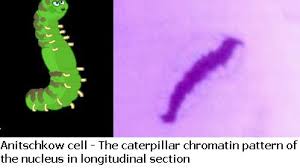 4. Where is Mc Callum patch seen?
Atrial side of the mitral valve
Line of closure of mitral valve
Left atrium where MR jet hits
Left ventricle where AR jet hits
5. Not  changes  in 2015 AHA revision of Jones criteria is:
Monoarthralgia is included in minor criteria in high risk population
ESR cut off for low risk population is >30
Evidence of previous strep infection by culture / antigen or antibody testing/ history of scarlet fever in preceeding 14 days
Temperature more than 38 degree celcius is taken as fever in high risk population